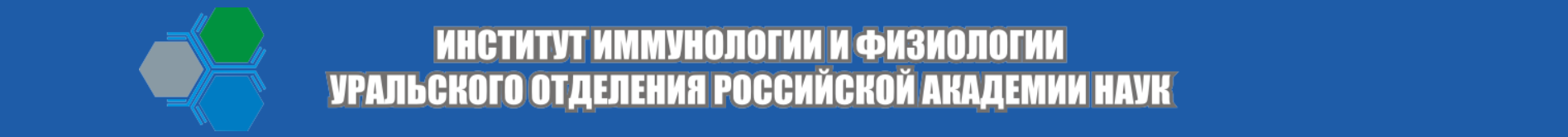 Роль вируса папилломы человека в патогенезе плоскоклеточной карциномы вульвы
Пахарукова М.И. Биолог лаборатории цитологии ГАУЗ СО КДЦ, м.н.с. лаборатории иммунофизиологии и иммунофармакологии ИИФ Уро РАН
Научные руководители: Зав. лабораторией иммунофизиологии и иммунофармакологии ИИФ УрО РАН, д.м.н., профессор, чл.-корр. РАН Юшков Борис Германович
Зав. лабораторией иммунопатофизиологии ИИФ УрО РАН, д.м.н., профессор Бейкин Яков Борисович
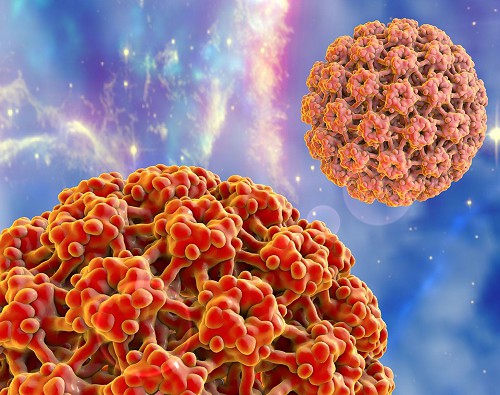 Меня зовут Пахарукова Мария. Я работаю биологом в лаборатории цитологии ГАУЗ СО «КДЦ» и занимаюсь цитологической диагностикой доброкачественных, предопухолевых и опухолевых процессов различных локализаций. В нашей лаборатории ежегодно проводится более 100 тыс. анализов для выявления рака шейки матки среди женщин г. Екатеринбурга
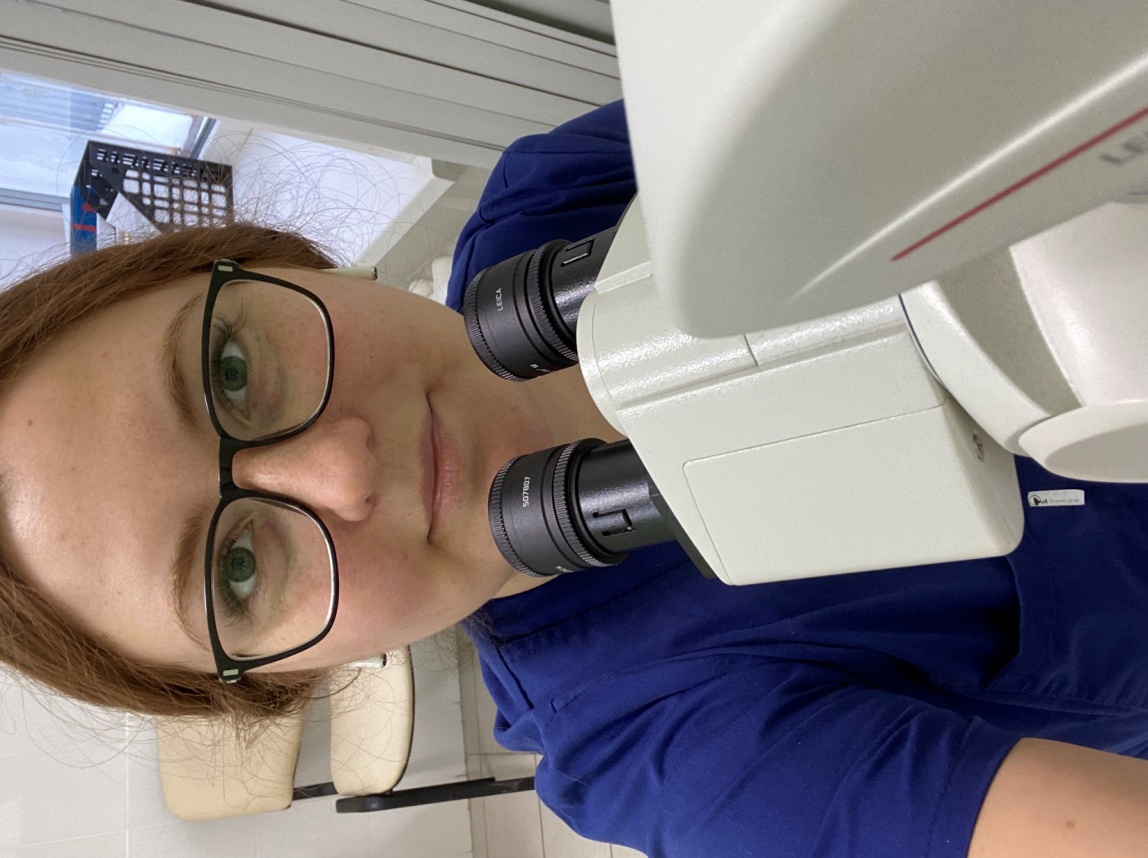 Клетки рака
Нормальные клетки
Дисплазия тяжелой степени
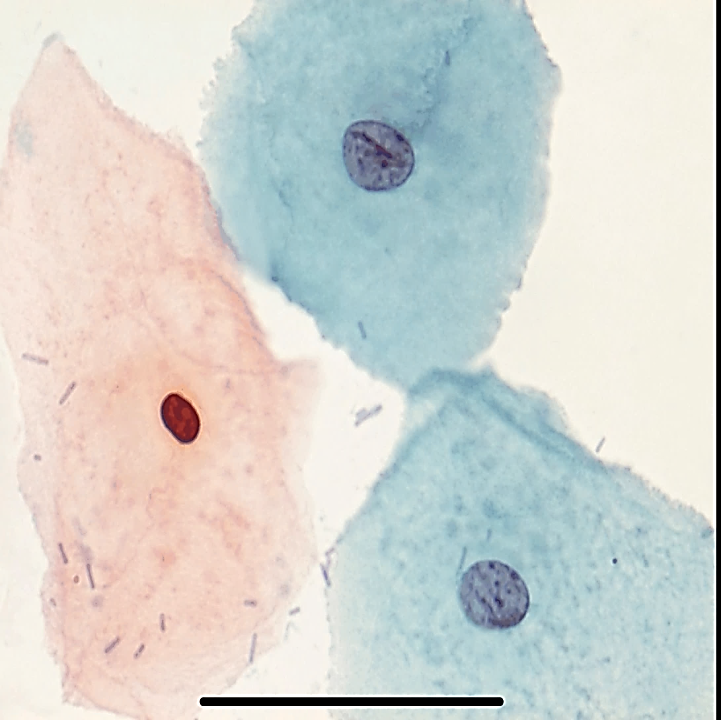 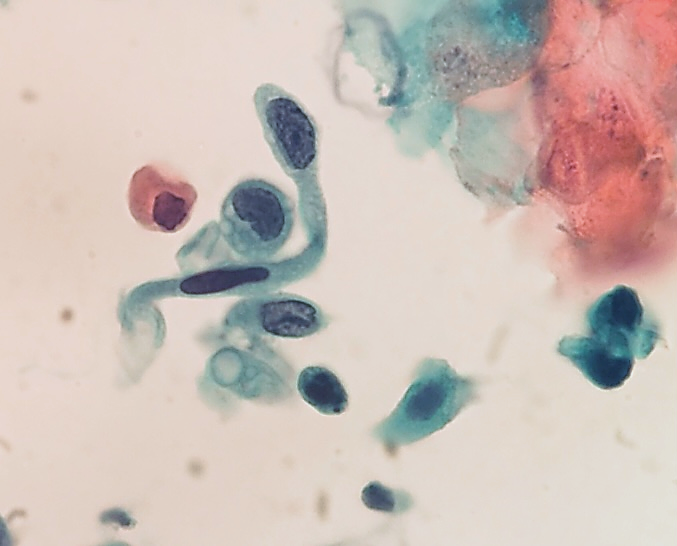 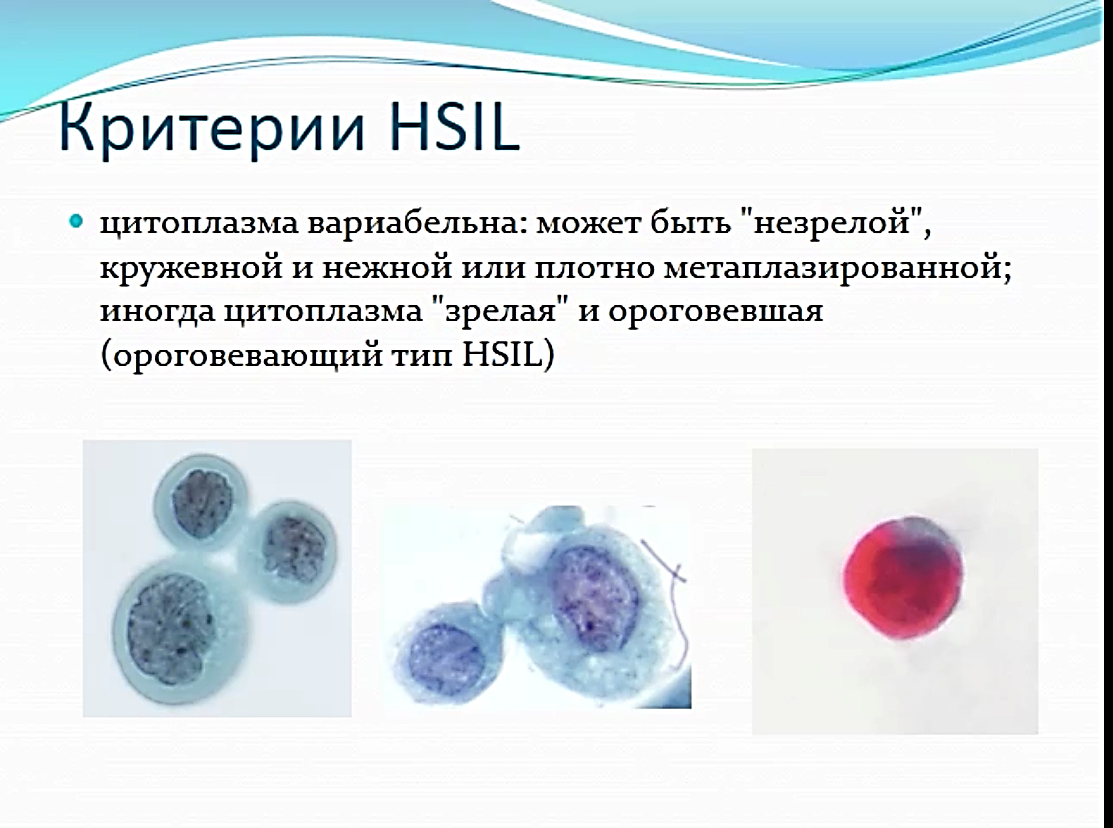 Раку шейки матки (РШМ) посвящено множество исследований и издано большое количество атласов, иллюстрирующих особенности морфологической диагностики. 
Установлено, что ведущим фактором развития дисплазий, а в последующем и плоскоклеточного рака шейки матки является вирус папилломы человека (ВПЧ)1-3
> 90–95% карцином шейки матки являются ВПЧ-ассоциированными
В отличии от РШМ рак вульвы менее изучен ввиду его редкой встречаемости (2-3 случая на 100 тыс женщин)
Плоскоклеточные карциномы вульвы являются преимущественно ВПЧ-независимыми 4-8
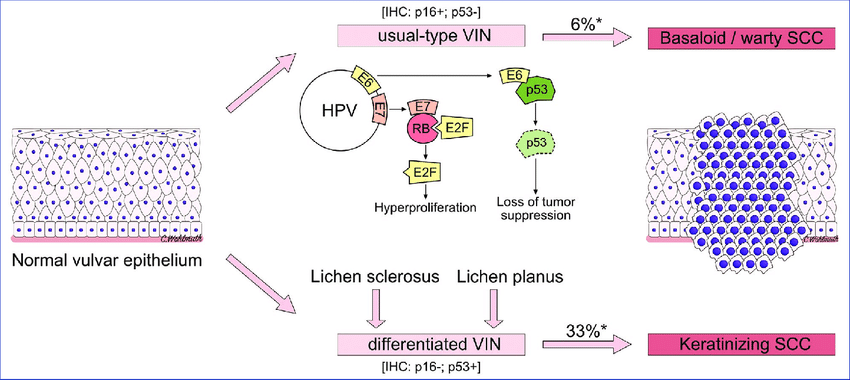 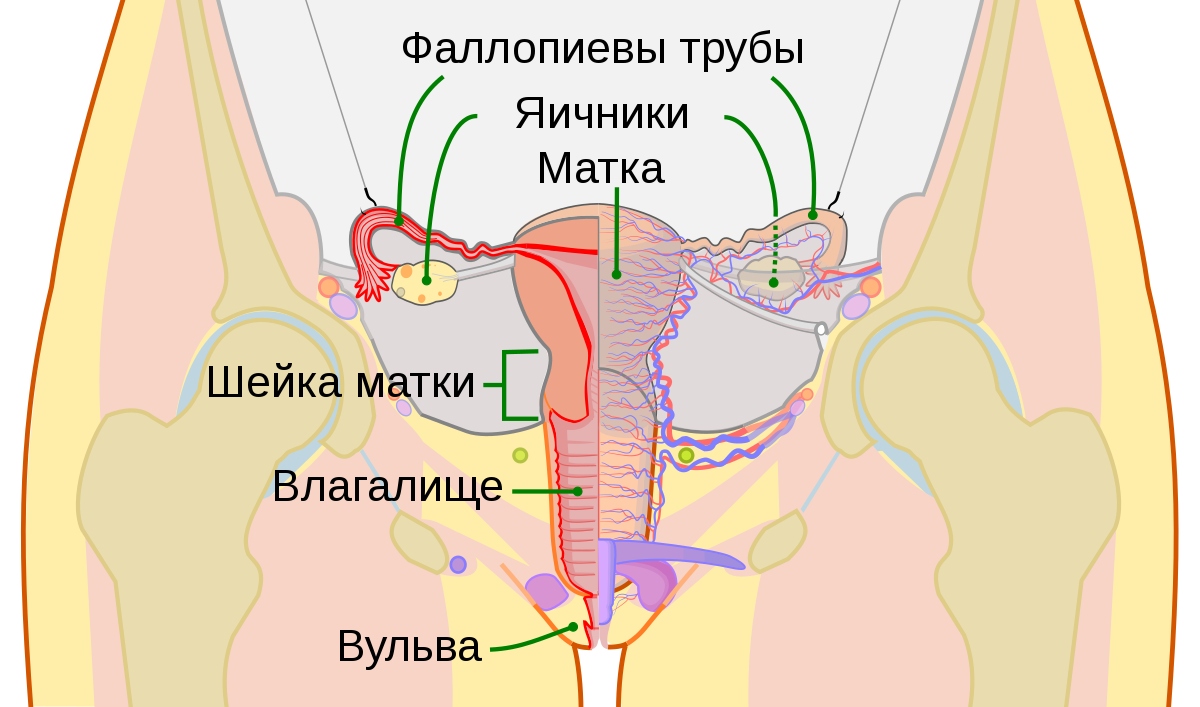 нижний отдел
полового тракта
1.Zur Hausen H.,2002; 2.Wipperman J, 2018; 3.Berman T.A,2017; 4.Faber, 2017; 5.Woelber, 2021; 6.de Sanjosé, 2013; 7.Preti, 2020, 8.Kortekaas, 2020
Мы провели ретроспективное исследование материала 74 пациенток с впервые выявленной плоскоклеточной карциномой вульвы, обследованных в ГАУЗ СО СООД в период с 2016 по 2021 год. Исследования были проведены на базе ГАУЗ СО «КДЦ».
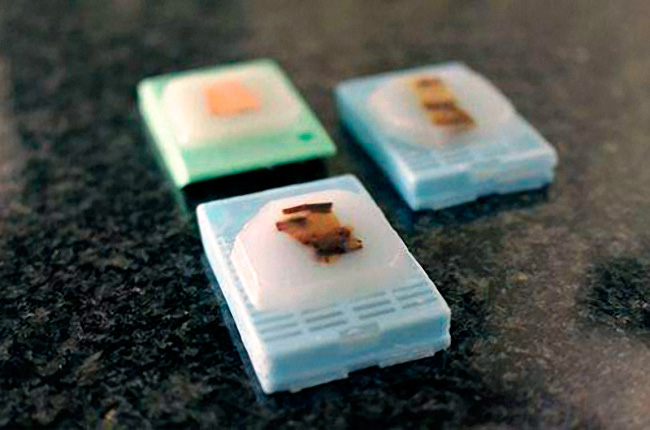 Выделение ДНК ВПЧ, метод ПЦР-realtime (14 генотипов ВПЧ ВКР+6,11 тип ВПЧ)
ИГХ оценка экспрессии р16 (CINtec® Histology,клон E6H4) и р53 (Cell Marque,клон DO-7). Ручной способ окрашивания
Частота встречаемости ВПЧ-ассоциированной карциномы вульвы составила  28,4 % (n=21); ВПЧ-независимой - 71,6 % (n=53)
Клинико-морфологические характеристики ВПЧ-ассоциированной и ВПЧ-независимой карциномы вульвы
* – различия показателей статистически значимы (p < 0,05)
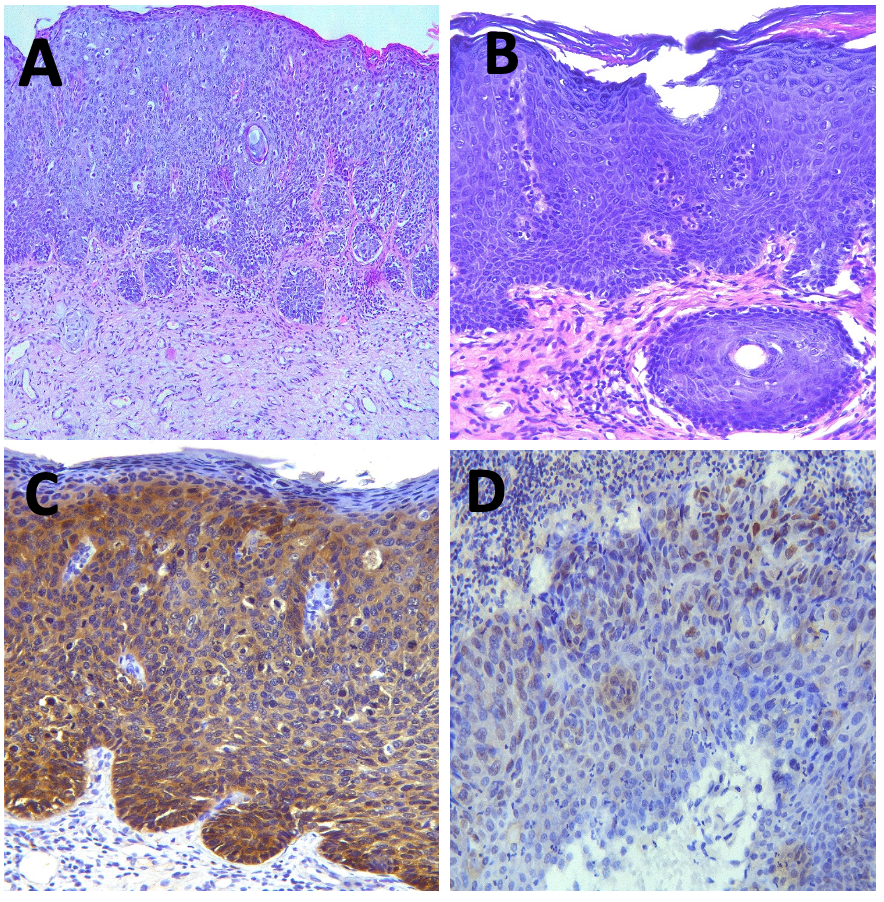 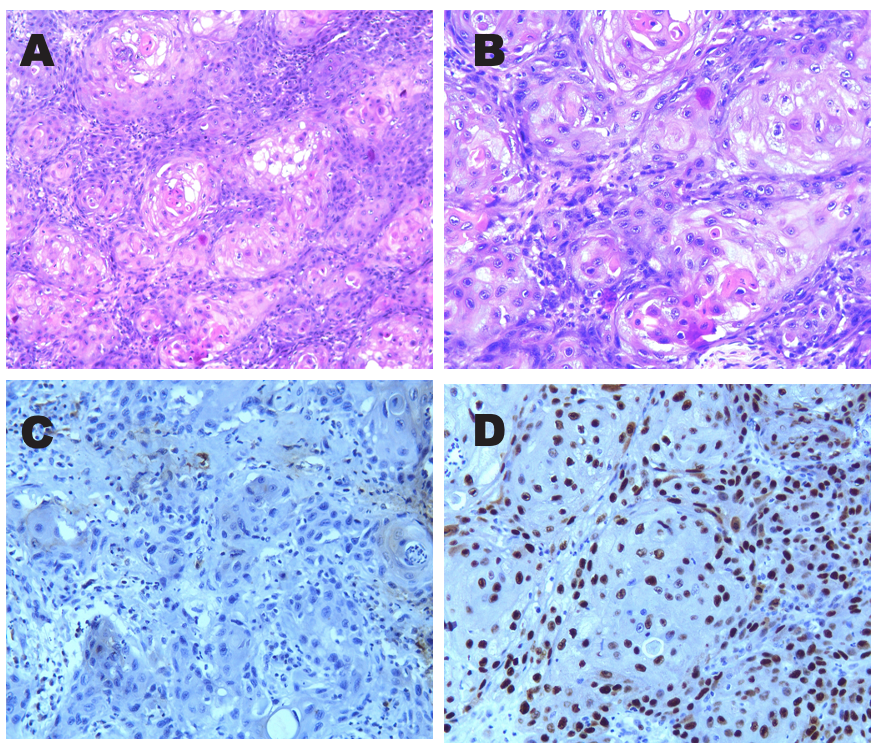 ВПЧ-ассоциированная карцинома вульвы. 
А- базалоидный гистотип, HE, x100. 
В- базалоидный гистотип ,HE, x200.  
С-блочная экспрессия р16, x200. 
D- разбросанный паттерн экспресии р53, х200
ВПЧ-независимая карцинома вульвы
А-ороговевающий гистотип, HE, ×100. 
В- ороговевающий гистотип,HE, ×200.  
С-гетерогенная экспрессия р16, ×200. 
D- базально-парабазальный паттерн экспресии р53, ×200
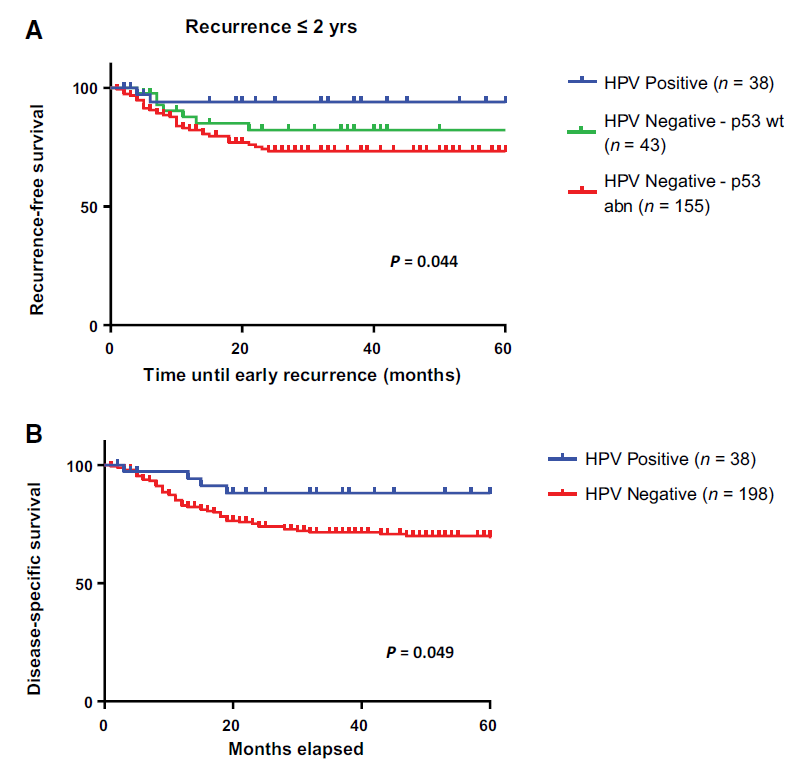 В дальнейшем мы хотим проанализировать показатели выживаемости пациенток в зависимости от ВПЧ-статуса карциномы…
Nooij, 2017
…и установить связь различий в молекулярных и морфологических характеристиках опухоли, а также исходе заболевания с наличием вируса папилломы человека
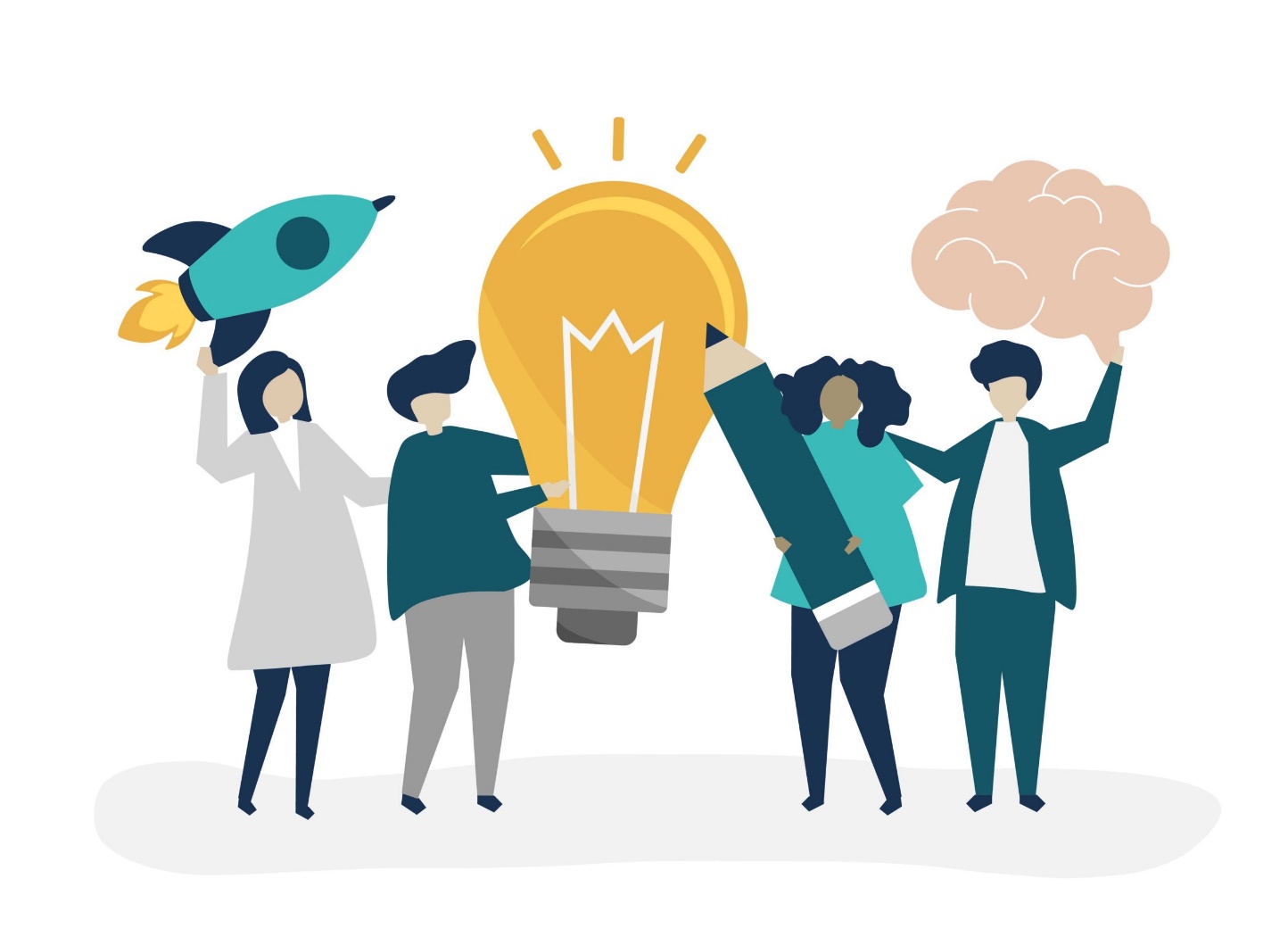 Впервые будет изучена распространенность ВПЧ-ассоциированных и ВПЧ-независимых карцином вульвы, а также их молекулярных подтипов в Свердловской области.
 Определены прогностические факторы заболевания на основе оценки ВПЧ-статуса опухоли и экспрессии p16, p53. 
Будут получены новые данные о механизмах патогенеза и особенностях лабораторной диагностики плоскоклеточной карциномы наружных половых органов.
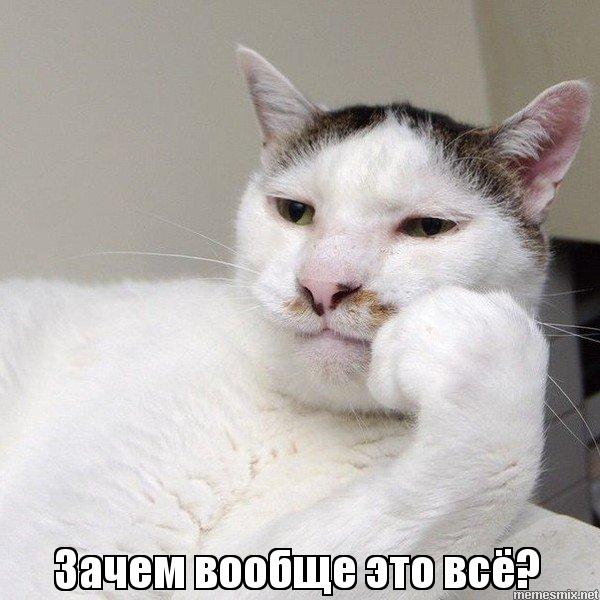